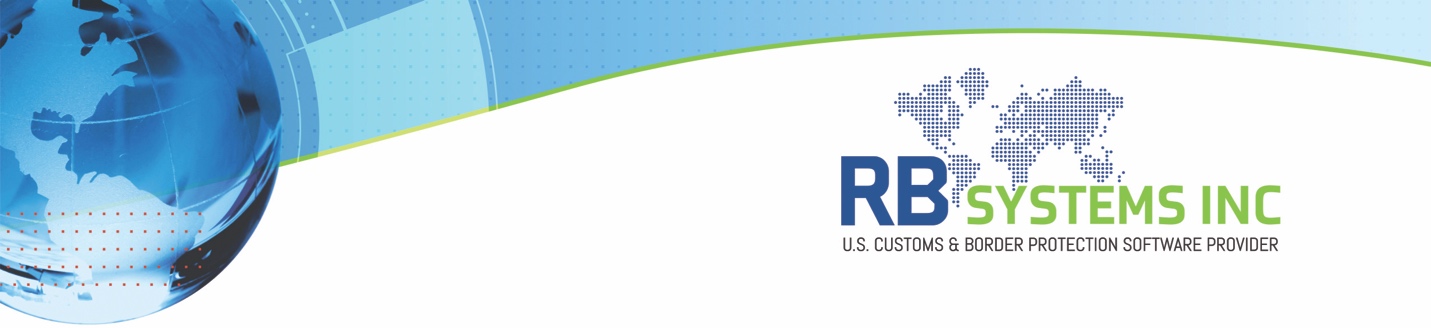 REVISED CHANGES TO ADDITIONAL HTS
Including Revised IEEPA, Section 301, Section232
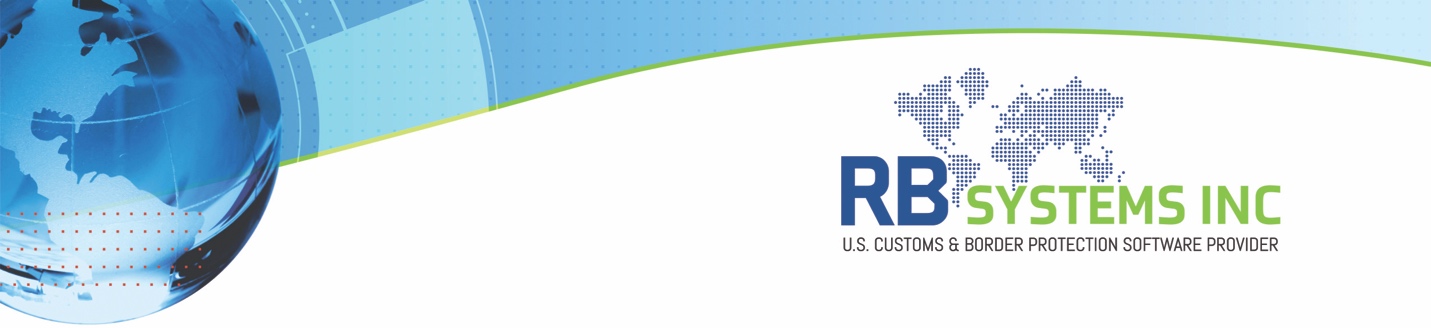 Notes to remember
During Entry line review the following pop up will appear.  Select Yes to obtain additional line.
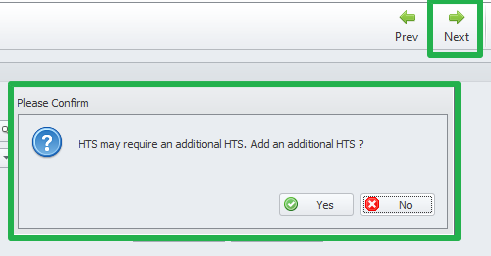 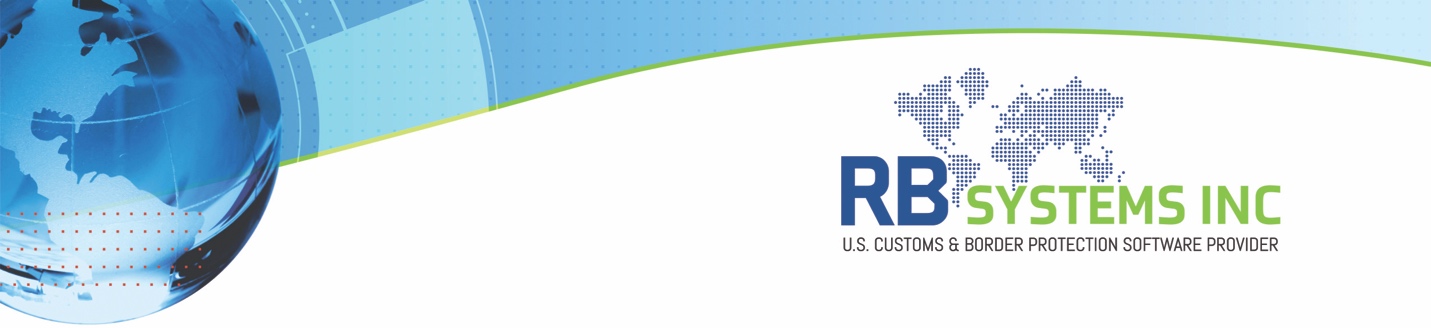 Notes to remember
All duty calculations will be done at the end after a successful local verify process:
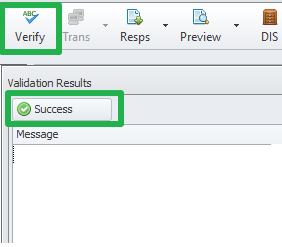 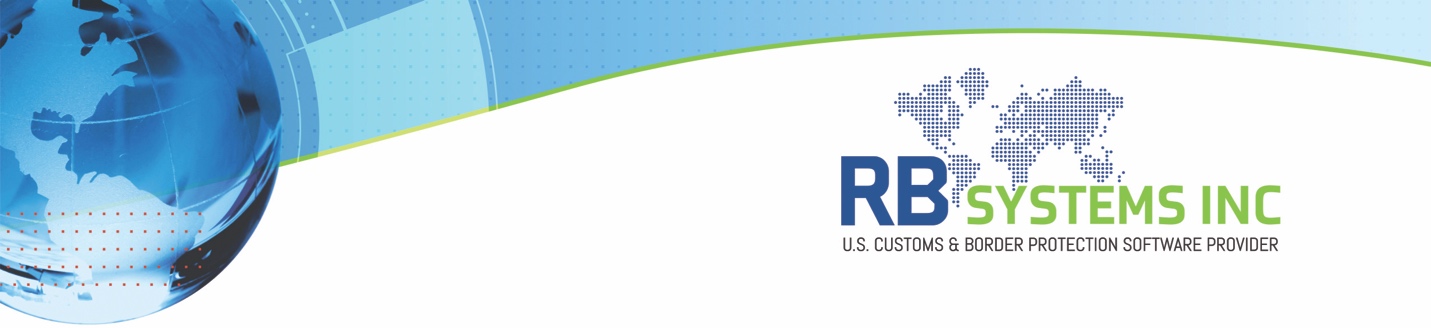 Scenario 1 - Section IEEPA and 1-97 HTS MX ORIGIN
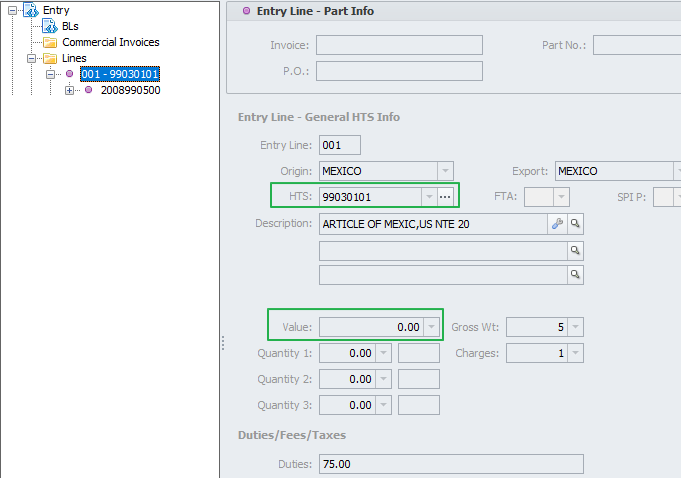 MX Origin Section IEEPA goes first
Value is 0
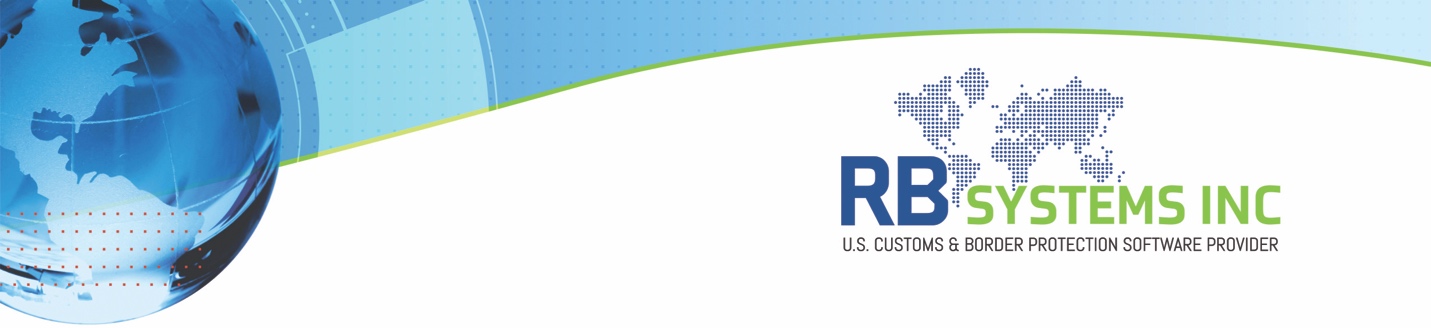 Scenario 1 - Section IEEPA and 1-97 HTS MX ORIGIN
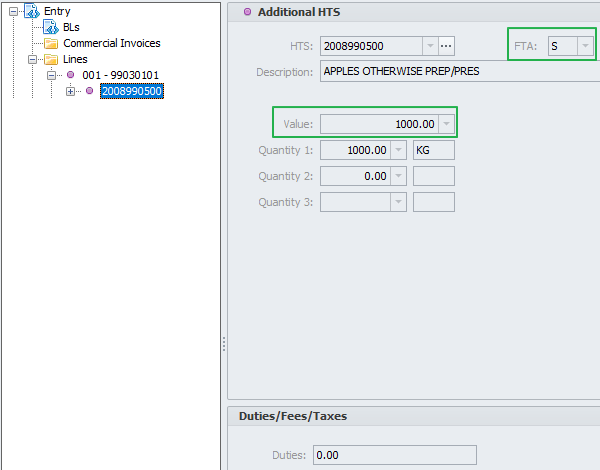 1-97 HTS goes last
Include dutiable value on this line
If USMCA applies “S” will go here.
Please note that USMCA will not reduce the 9903 duty
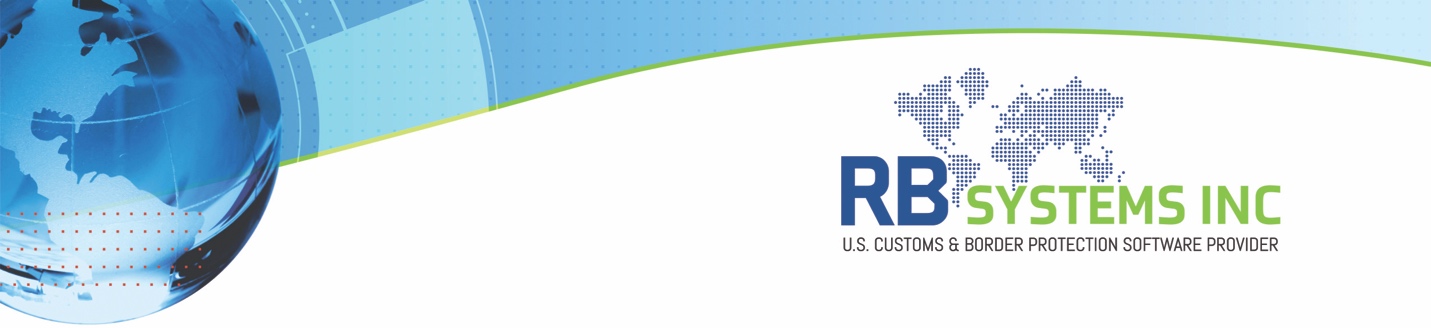 Scenario 2 – Repair 98020040/50 , Section IEEPA, 1-97 HTS Dutiable Repair MX Origin
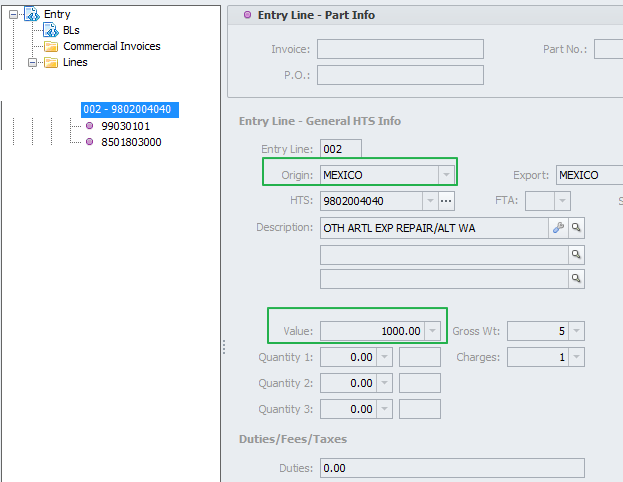 9802 repair HTS goes first
Must include Value of product excluding repair value
This value is non dutiable
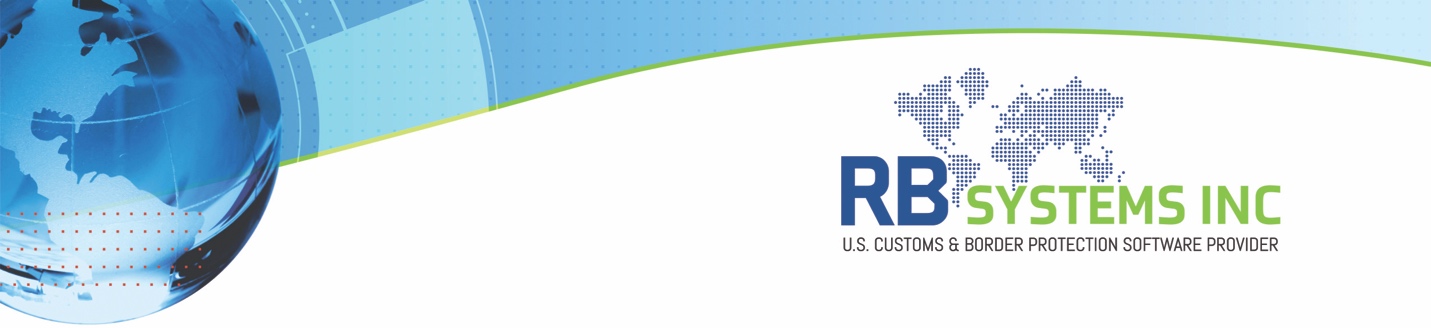 Scenario 2 – Repair 98020040/50 , Section IEEPA, 1-97 HTS Dutiable Repair MX Origin
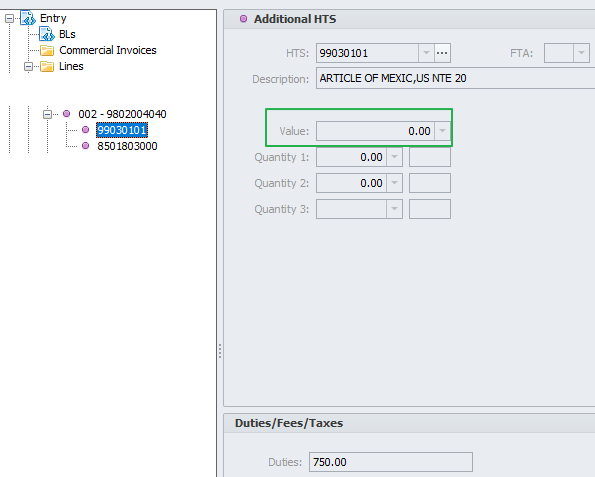 MX Section IEEPA goes second
Value is 0
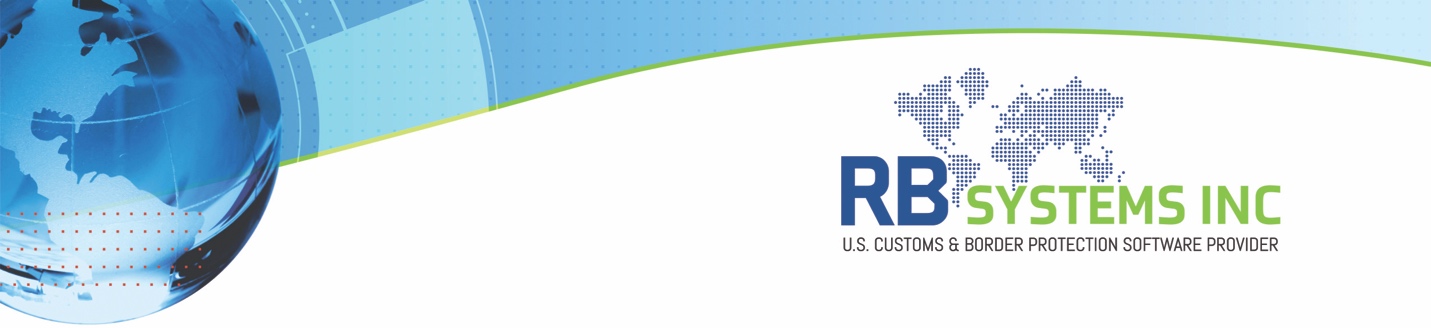 Scenario 2 – Repair 98020040/50 , Section IEEPA, 1-97 HTS Dutiable Repair MX Origin
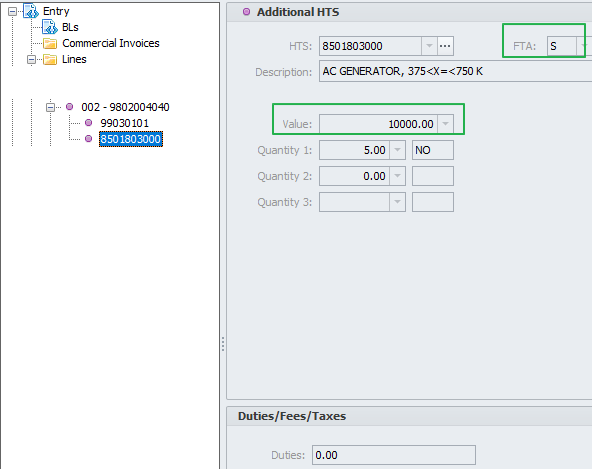 1-97 HTS goes last
Include dutiable value on this line
If USMCA applies “S” will go here.
Please note that USMCA will not reduce the 9903 duty
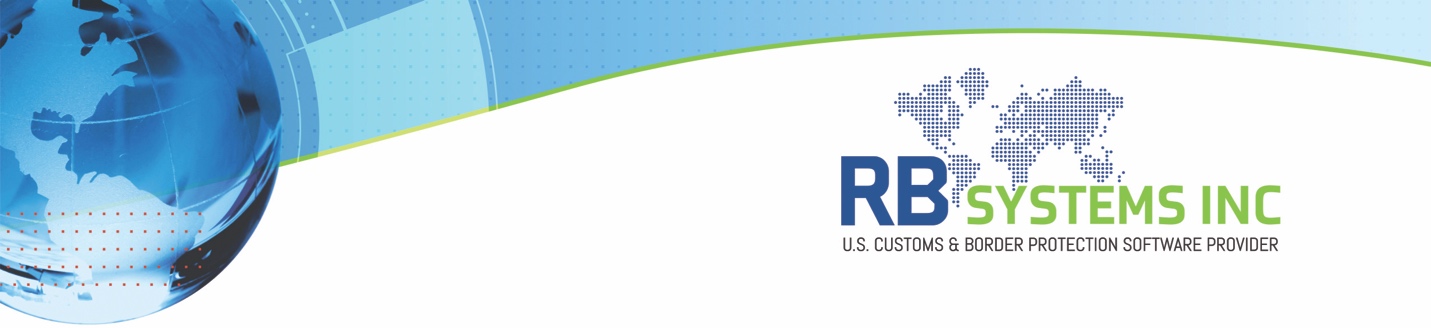 Scenario 3 - Section IEEPA and 1-97 HTS CN Origin
CN Section IEEPA goes first . 
Please note that after 3/4/25 HTS 99030124 applies
Value is 0
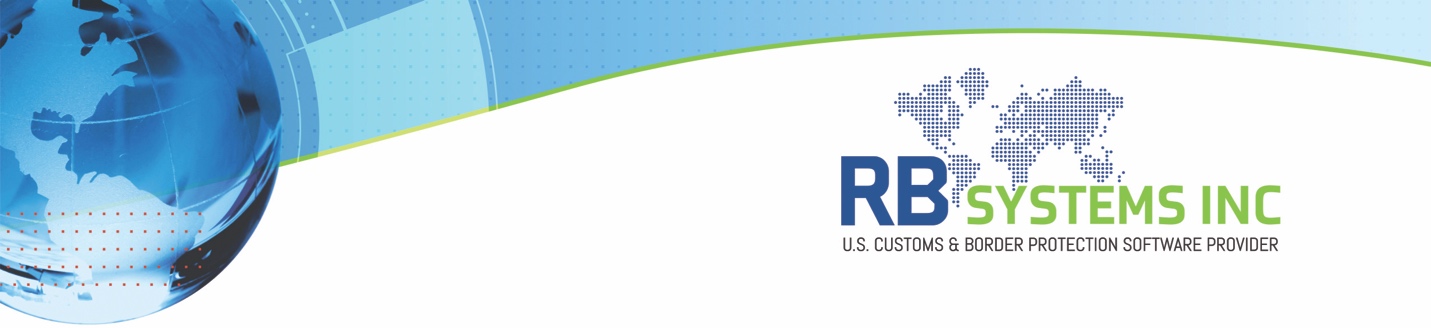 Scenario 3 - Section IEEPA and 1-97 HTS CN Origin
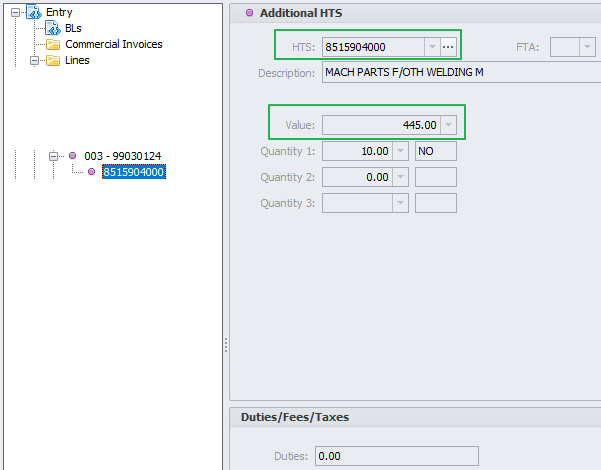 1-97 HTS goes last
Include dutiable value on this line
Scenario 4 - Section 301, Section IEEPA and 1-97 HTS CN Origin
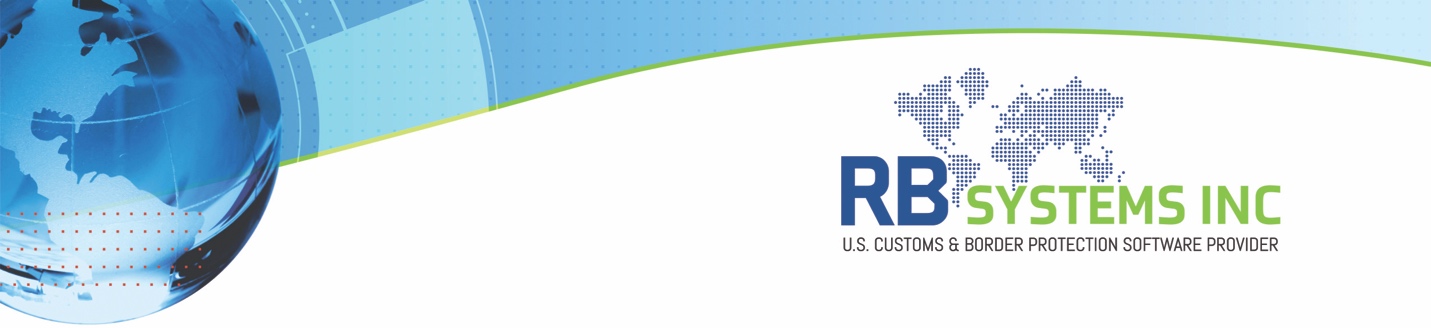 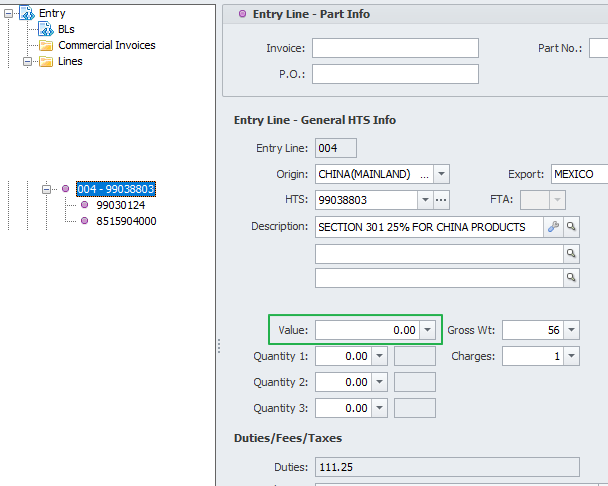 CN Section 301 HTS goes first
Value will be 0
Scenario 4 - Section 301, Section IEEPA and 1-97 HTS CN Origin
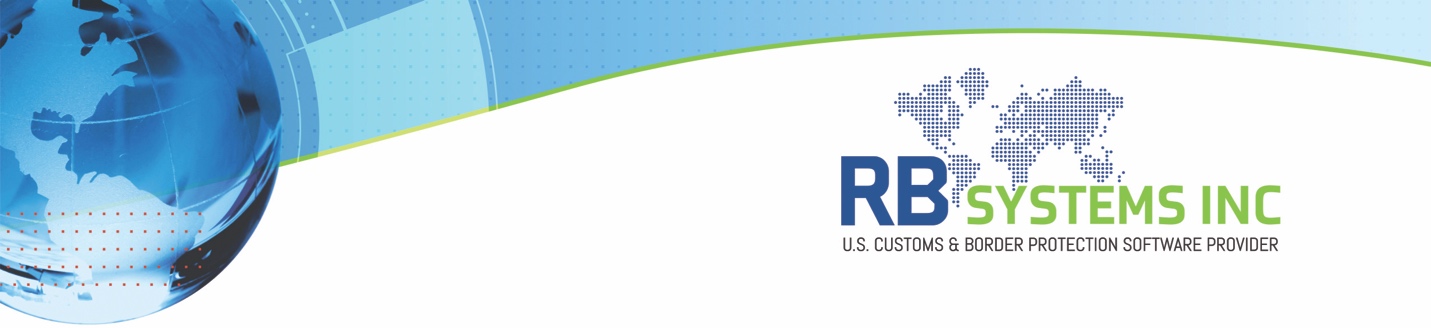 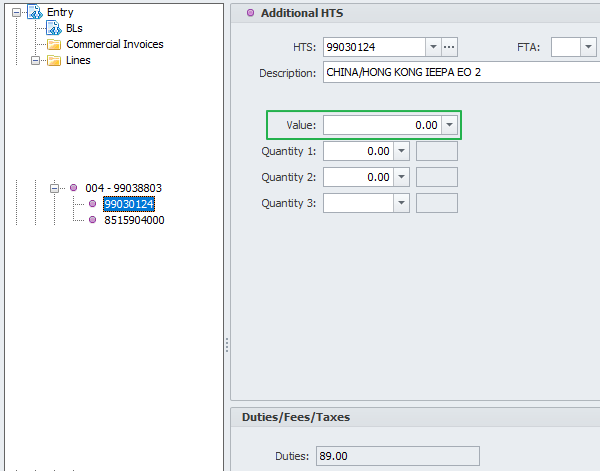 CN Section IEEPA goes Second . 
Please note that after 3/4/25 HTS 99030124 applies
Value is 0
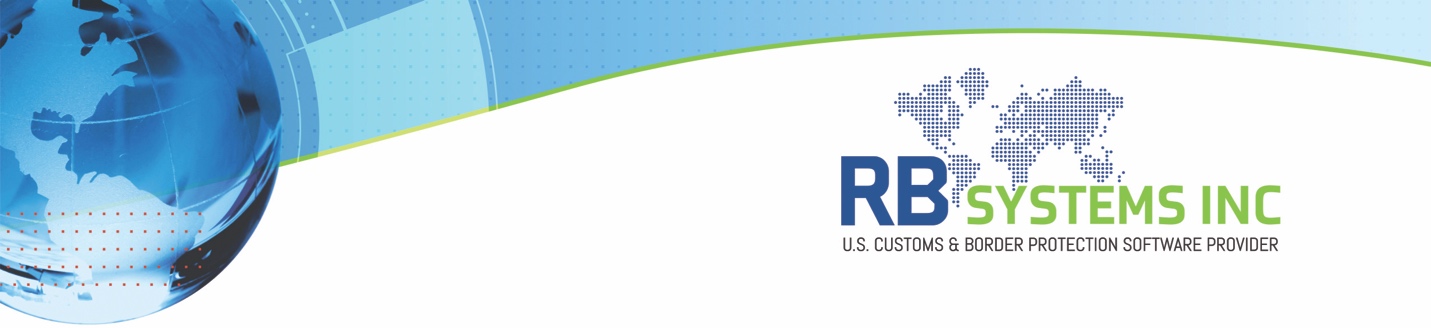 Scenario 4 - Section 301, Section IEEPA and 1-97 HTS CN Origin
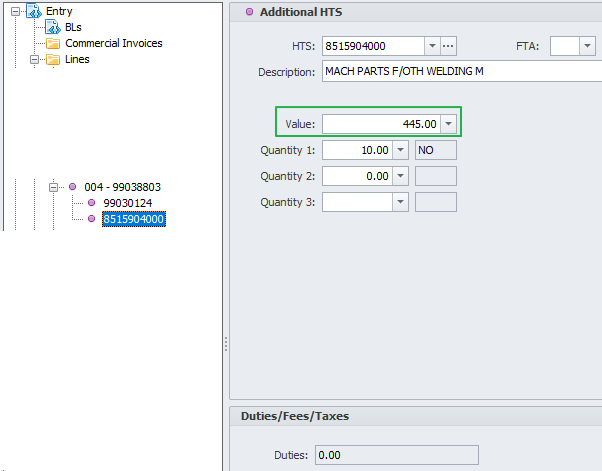 1-97 HTS goes last
Include value
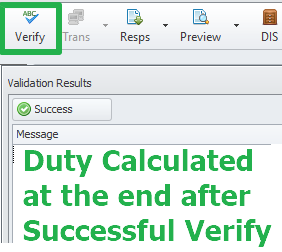 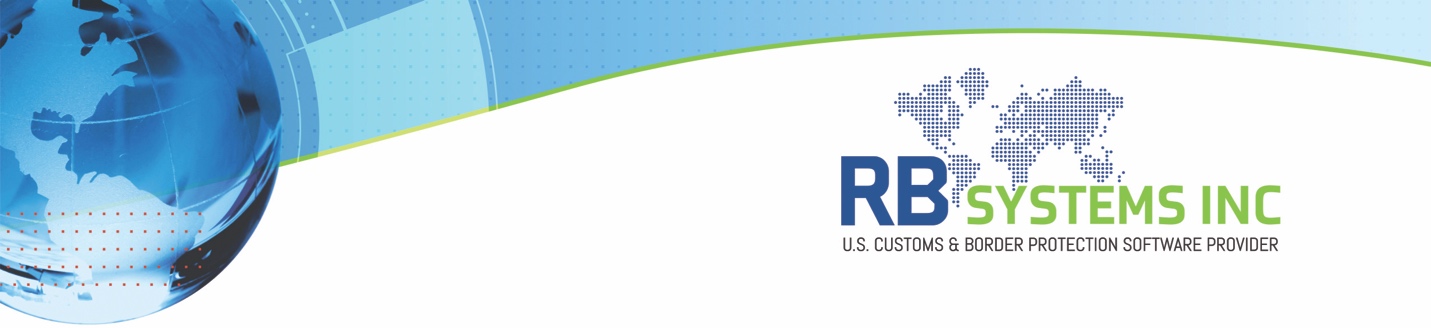 Scenario 5 - Section 301, Section IEEPA, Section 232, and 1-97 HTS CN Origin
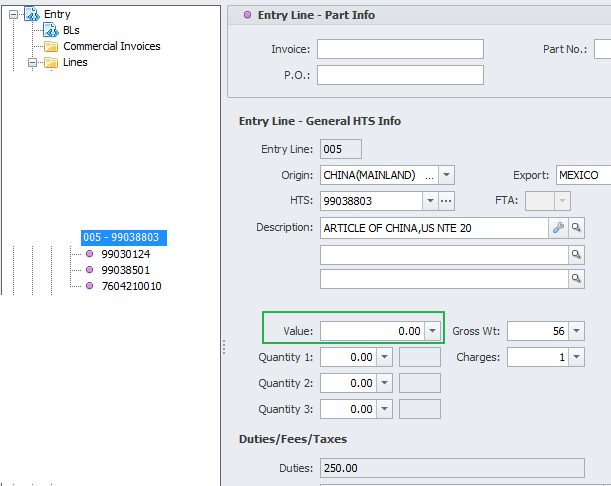 CN Section 301 HTS is first
Value is 0
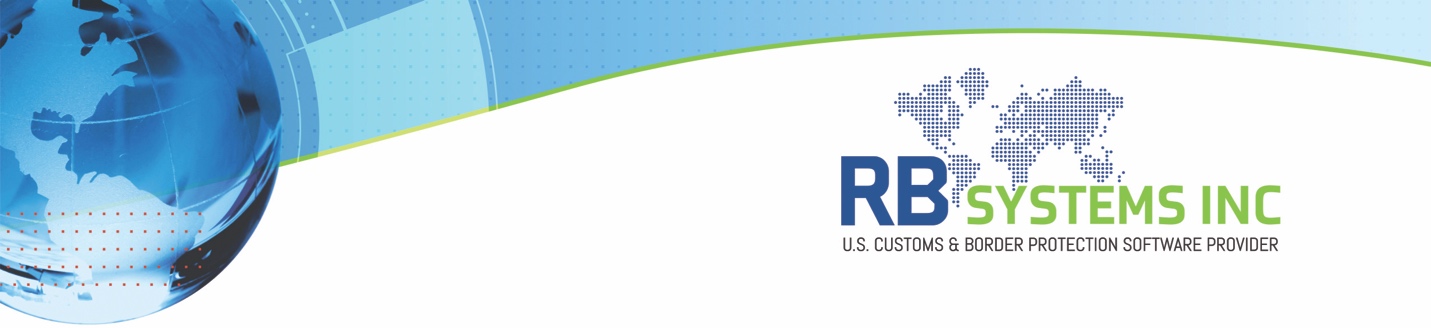 Scenario 5 - Section 301, Section IEEPA, Section 232, and 1-97 HTS CN Origin
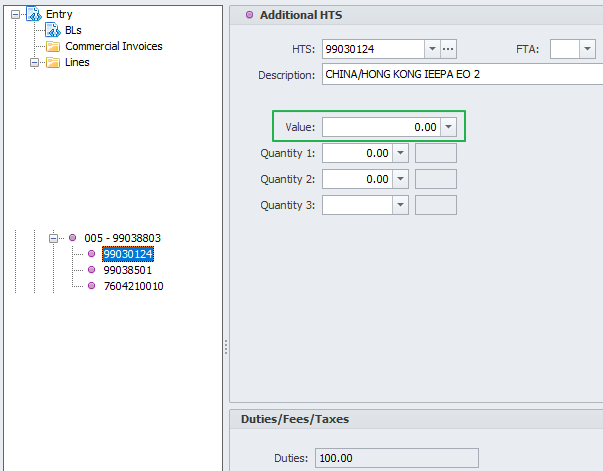 CN Section IEEPA goes Second . 
Please note that after 3/4/25 HTS 99030124 applies
Value is 0
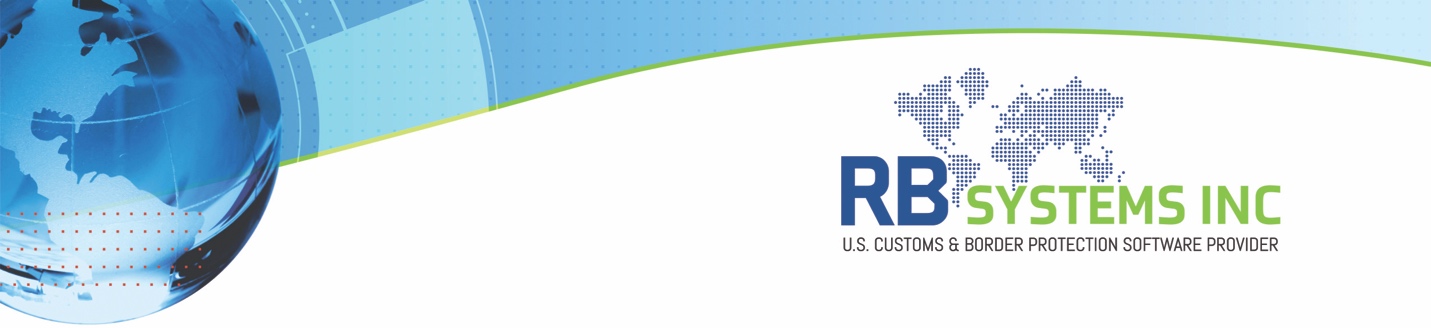 Scenario 5 - Section 301, Section IEEPA, Section 232, and 1-97 HTS CN Origin
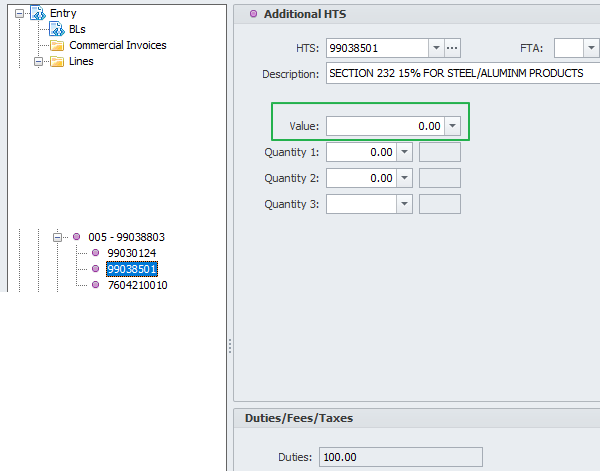 Section 232 HTS is third
Value is 0
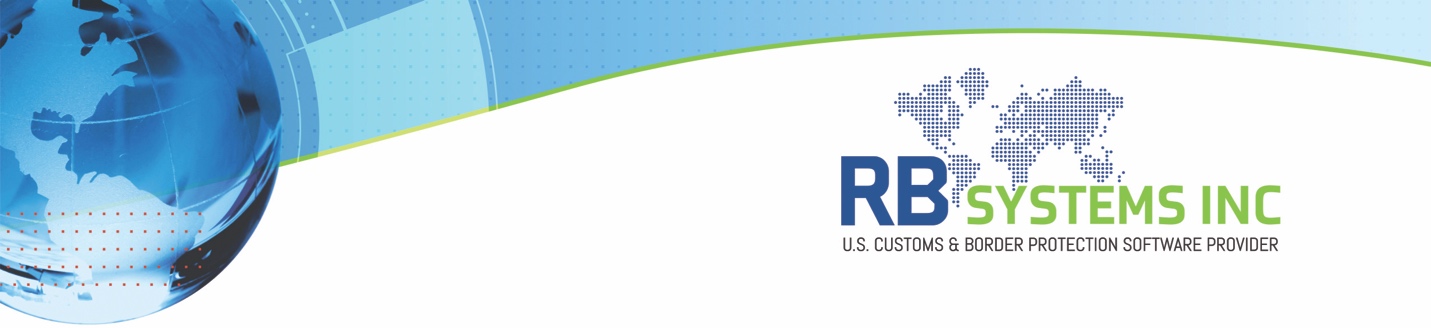 Scenario 5 - Section 301, Section IEEPA, Section 232, and 1-97 HTS CN Origin
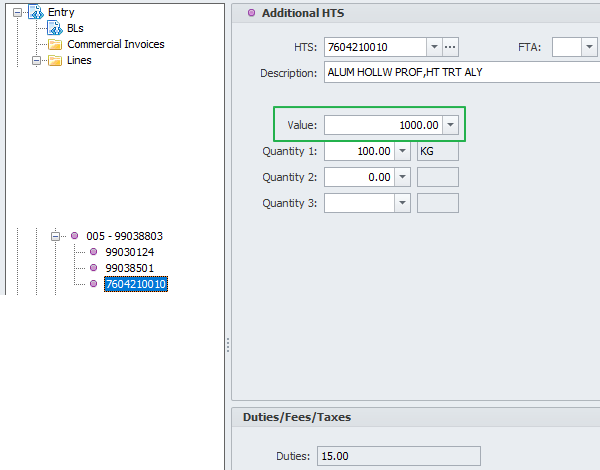 1-97 HTS is last
Value is included
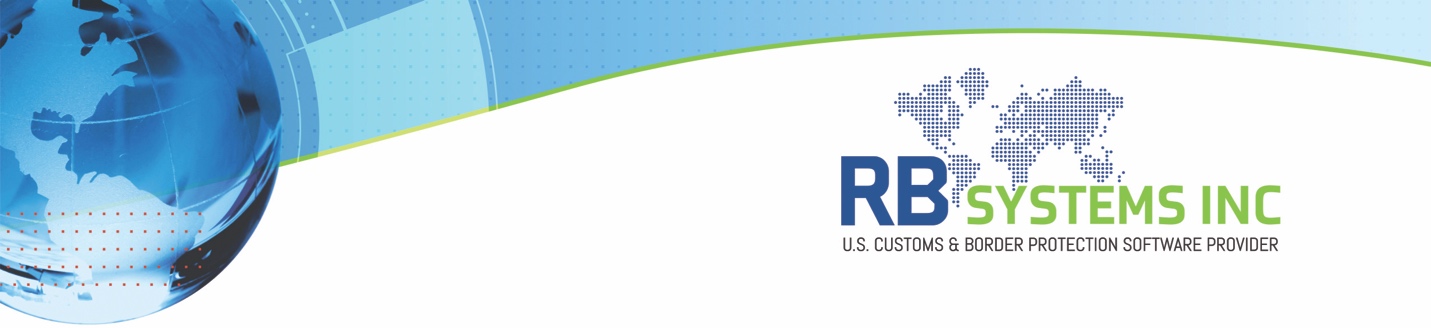 Scenario 6 – Repair 98020040/50 , Section 301, Section IEEPA, 1-97 HTS Dutiable Repair CN Origin
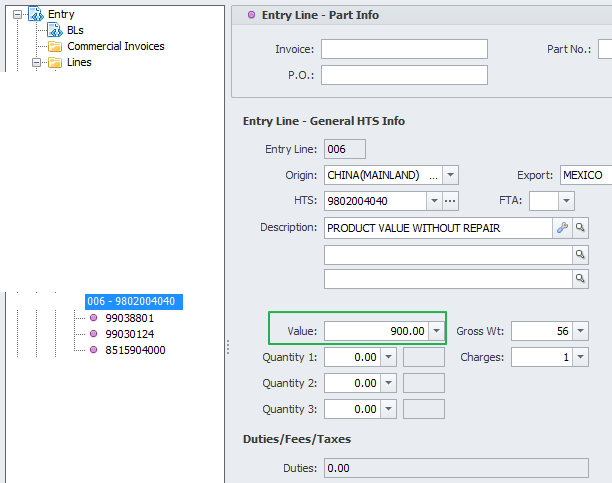 9802 repair HTS goes first
Must include Value of product excluding repair value
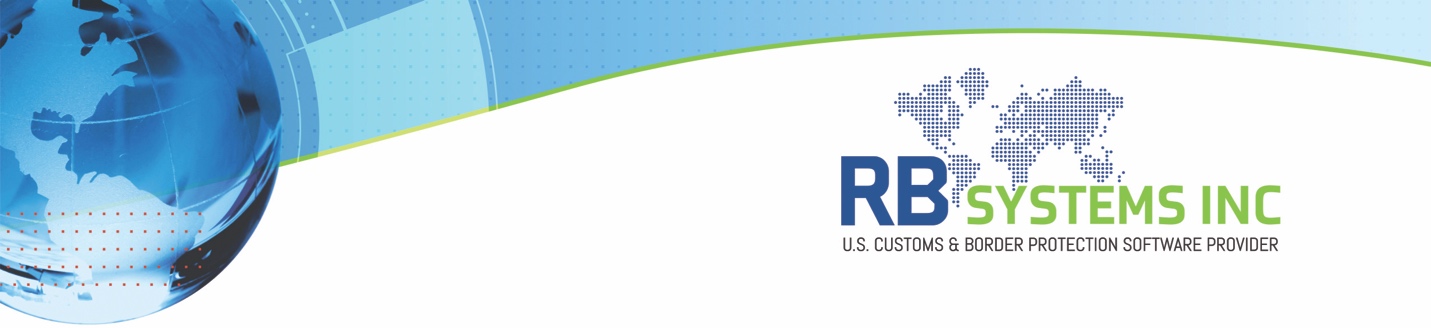 Scenario 6 – Repair 98020040/50 , Section 301, Section IEEPA, 1-97 HTS Dutiable Repair CN Origin
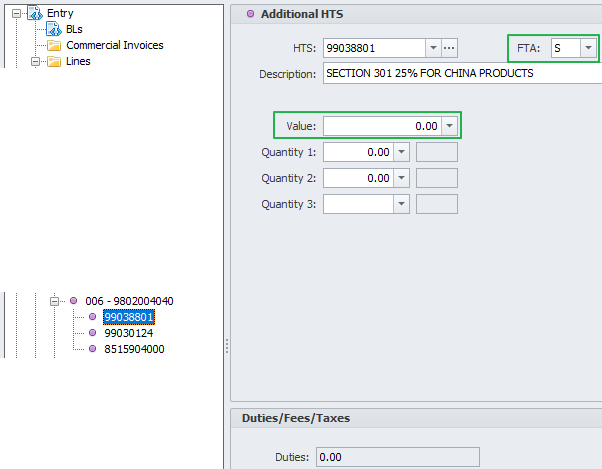 Section 301 goes second
Section 301 Value is 0
If Repairs done in MX or CA, FTA “S” may be applicable to avoid Section 301 duty
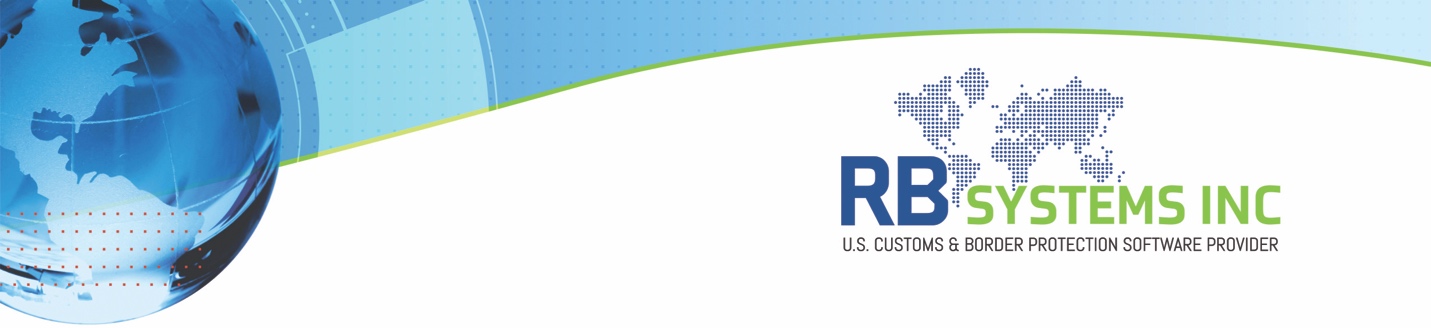 Scenario 6 – Repair 98020040/50 , Section 301, Section IEEPA, 1-97 HTS Dutiable Repair CN Origin
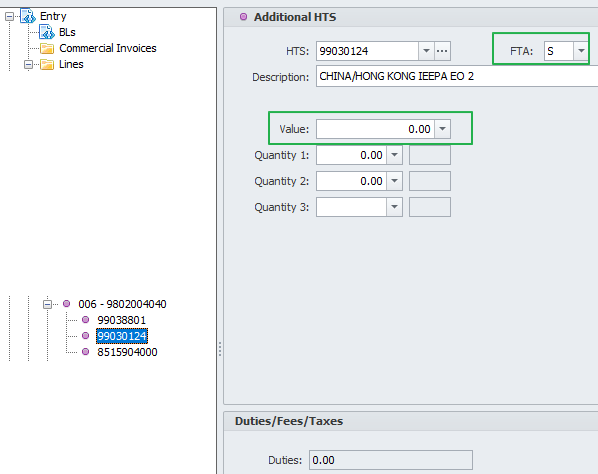 Section IEEPA goes Third
Value is 0
If Repair done on MX or CA, FTA “S” might be applicable
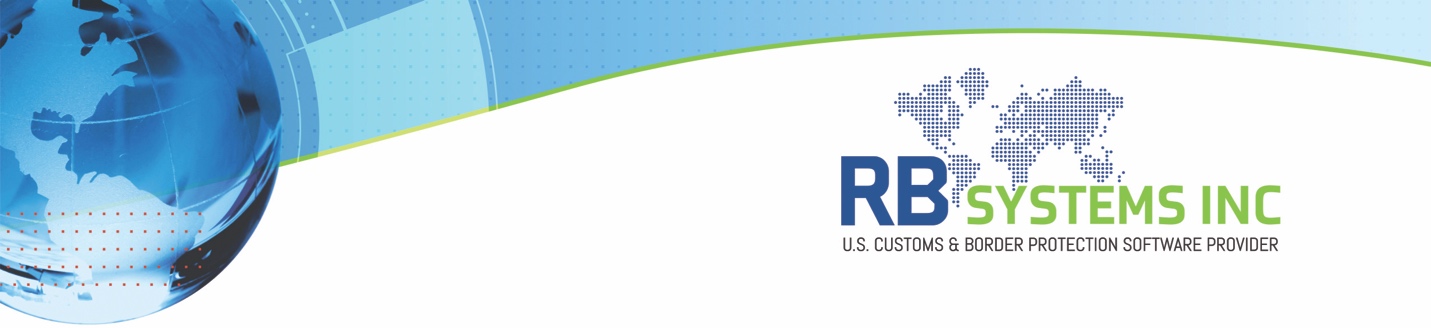 Scenario 6 – Repair 98020040/50 , Section 301, Section IEEPA, 1-97 HTS Dutiable Repair CN Origin
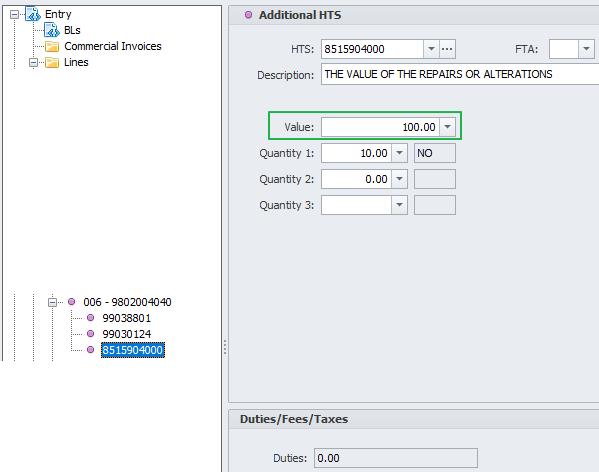 1-97 HTS goes last
Must include Repair value
Do not include FTA, duty must be calculated.
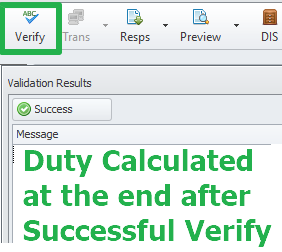 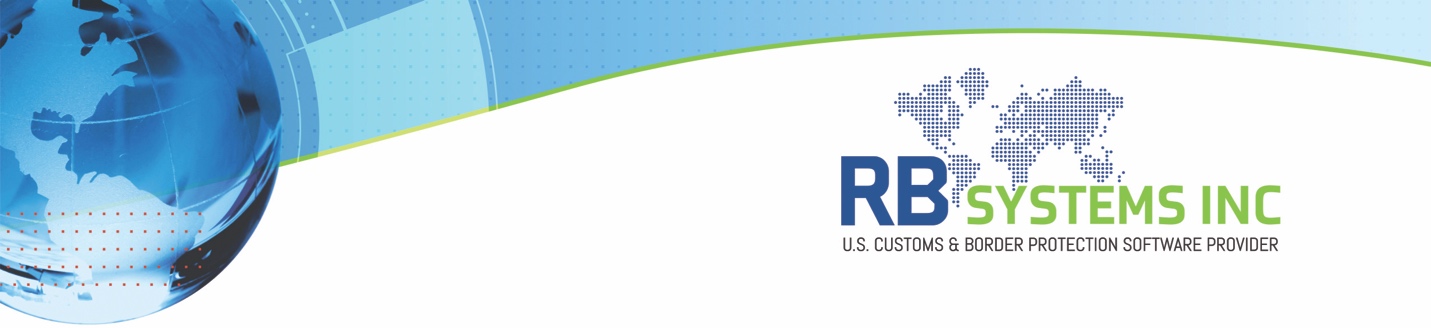 Scenario 7 – Further Processing 980200/50/60/80 , Section 301, Section IEEPA, 1-97 HTS Dutiable CN Origin
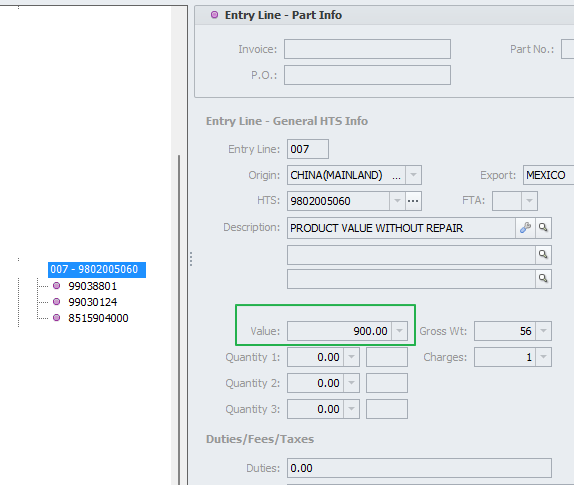 9802 HTS assembly is first
Include non dutiable Value of product without processing.
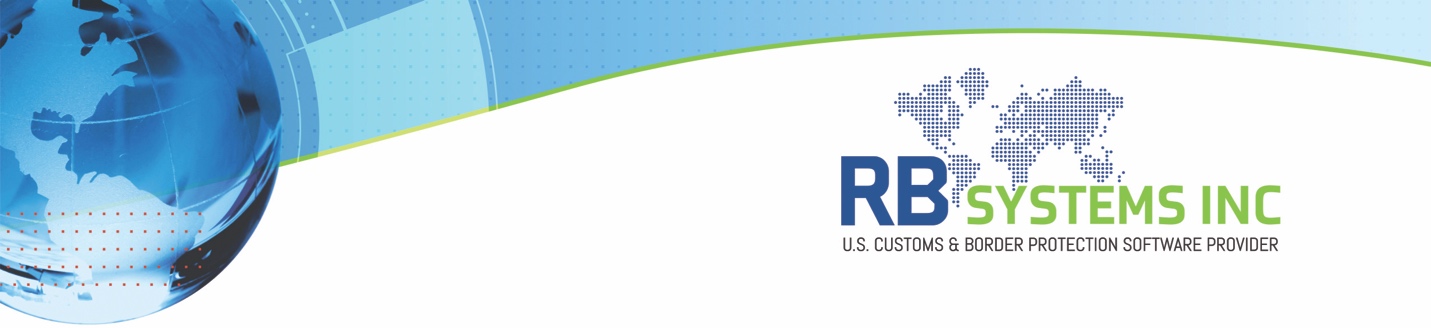 Scenario 7 – Further Processing 98020050/60/80 , Section 301, Section IEEPA, 1-97 HTS Dutiable CN Orign
CN Section 301 goes second
Section 301 Value is 0
If Further Processing  done in MX or CA, FTA “S” may be applicable to avoid Section 301 duty
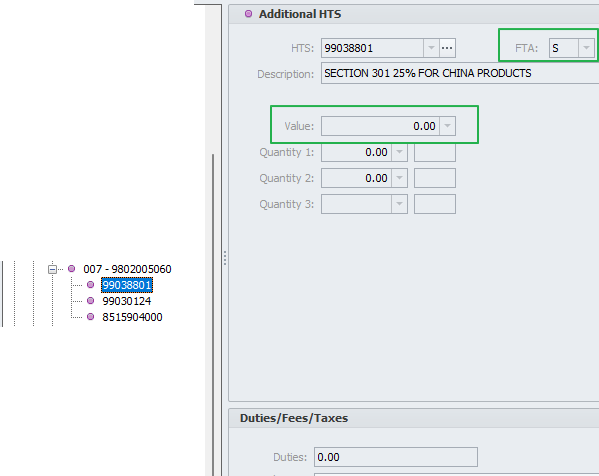 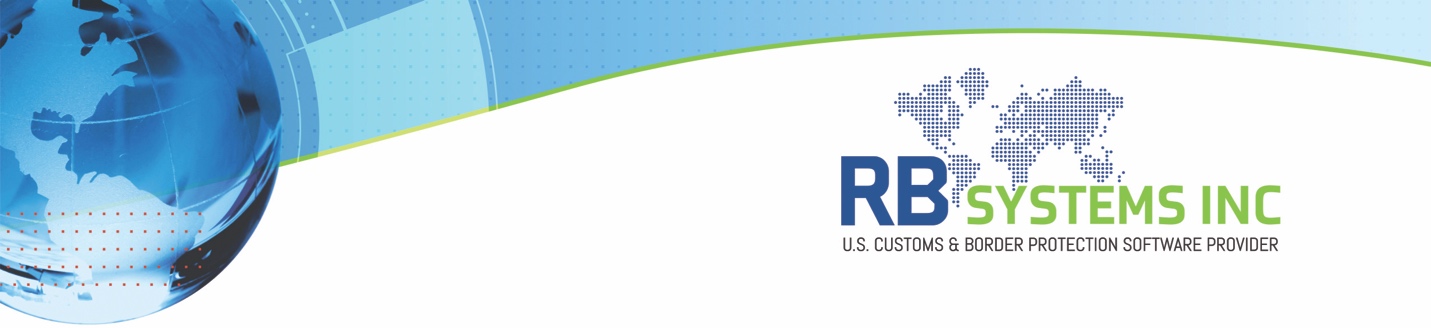 Scenario 7 – Further Processing 98020050/60/80 , Section 301, Section IEEPA, 1-97 HTS Dutiable CN Origin
CN Section IEEPA is third
Value must be 0
If Further Processing  done in MX or CA, FTA “S” may be applicable to avoid Section IEEPA duty
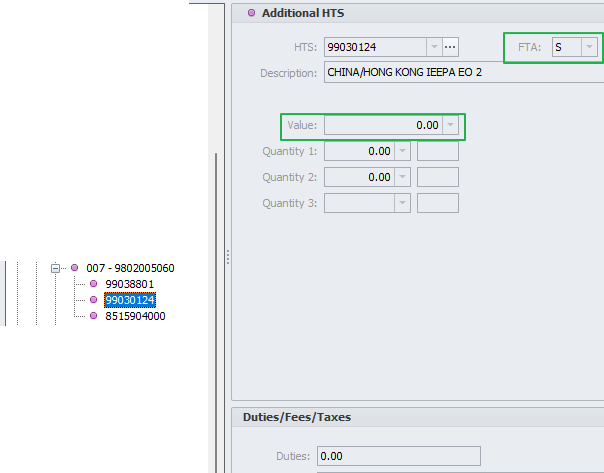 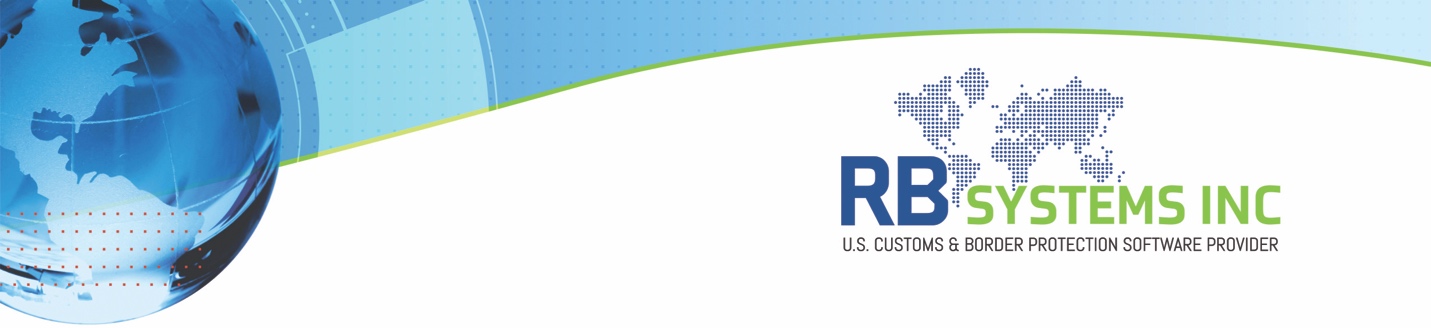 Scenario 7 – Further Processing 98020050/60/80 , Section 301, Section IEEPA, 1-97 HTS Dutiable CN Origin
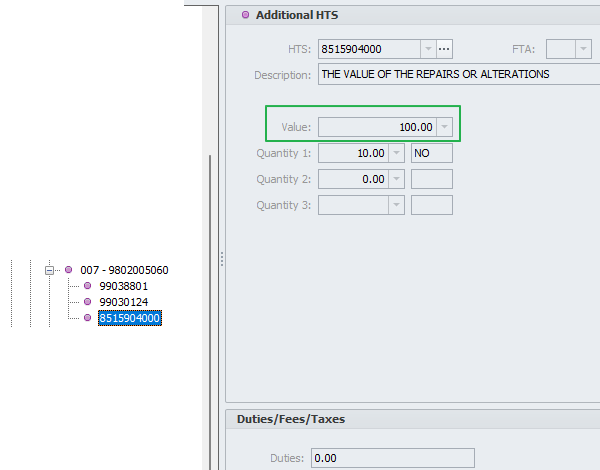 1-97 HTS is last
Processing Assembly dutiable value is included
FTA does not apply on CN dutiable assembly line
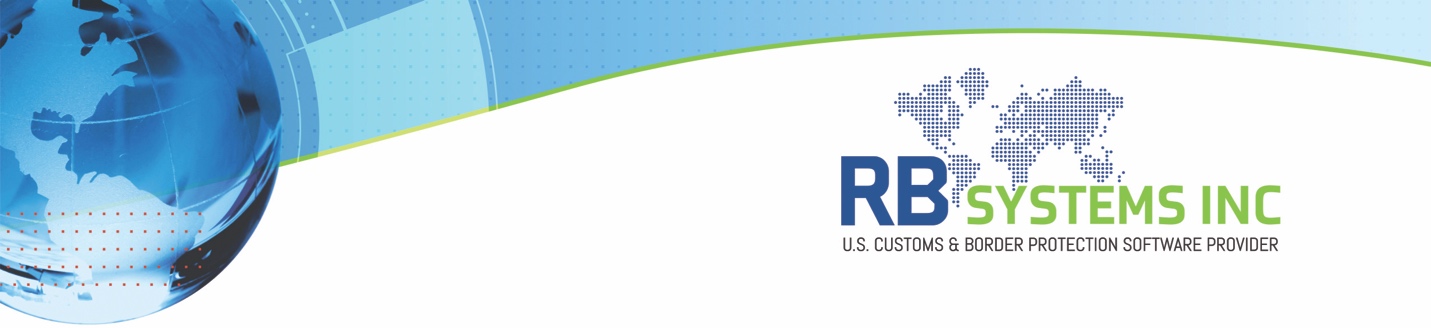 Thank You